Измеряем эффективность айтишников(в agile)
Асхат Уразбаев
Agile Coach
ScrumTrek
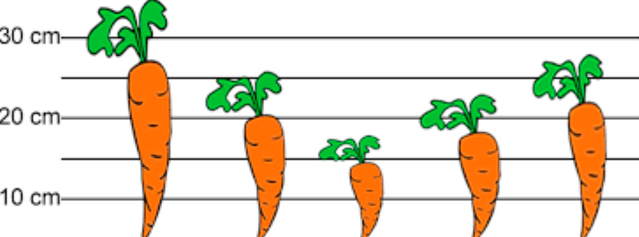 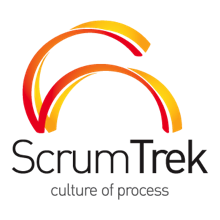 Асхат Уразбаев
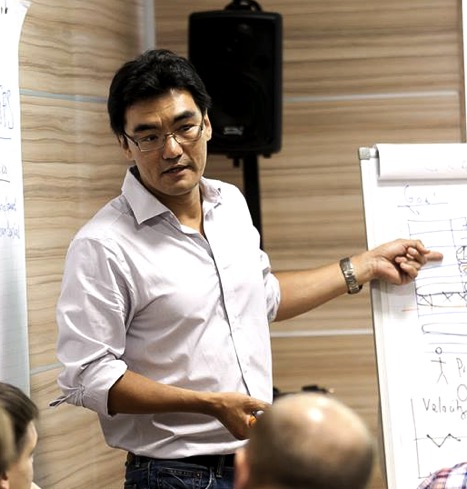 ScrumTrek
Agile Coach
CEO
В прошлом
Программист, менеджер, архитектор процессов
Содержание
Мотивация через премию
KPI для разработчиков
KPI для ИТ-руководителей
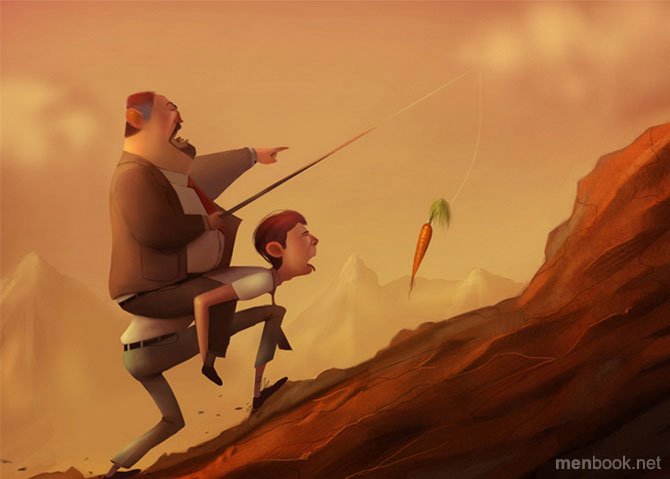 Мотивация через премию
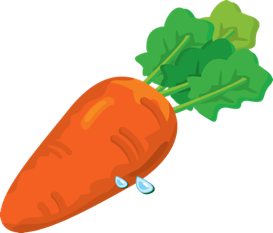 Измерение личной эффективности
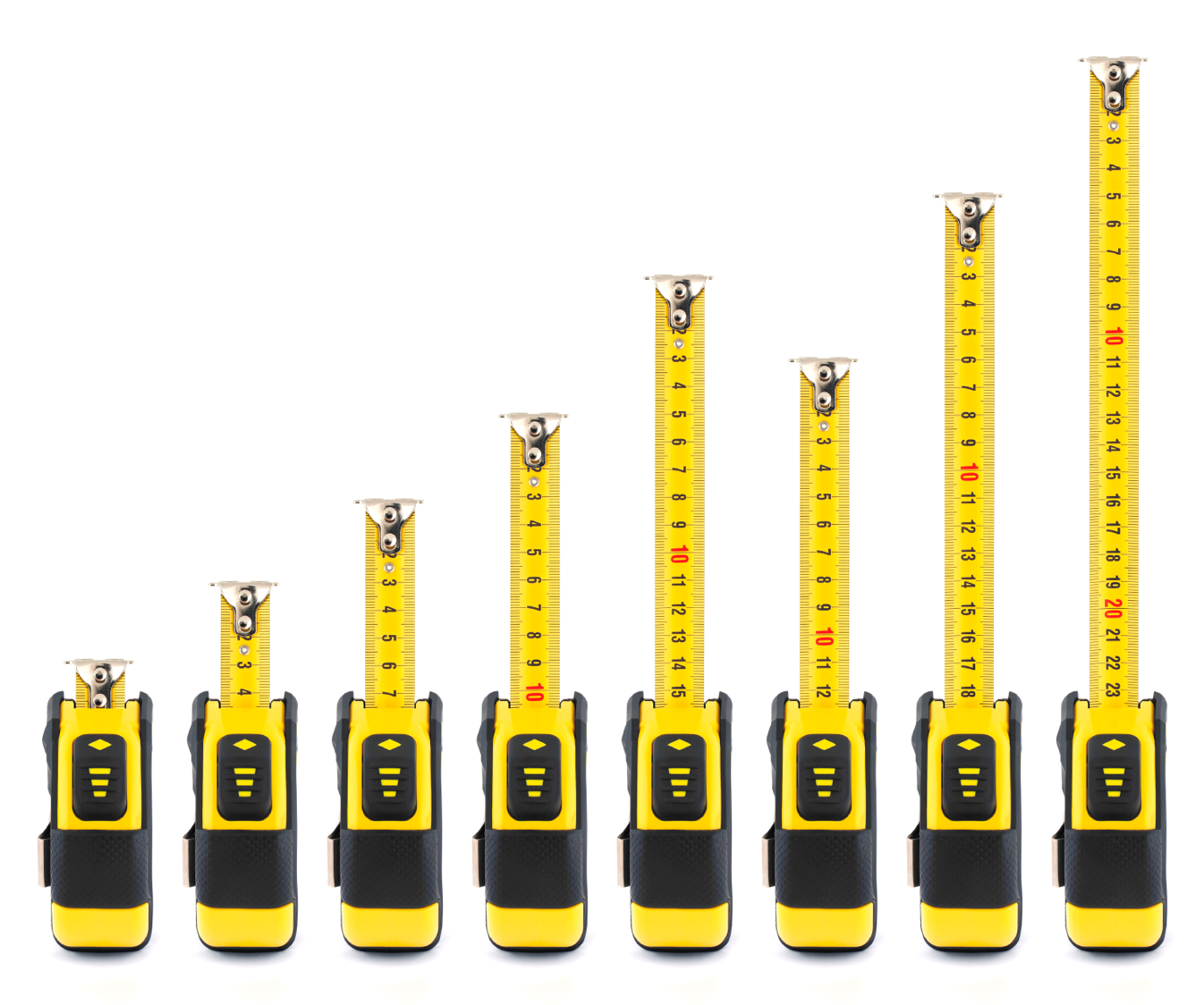 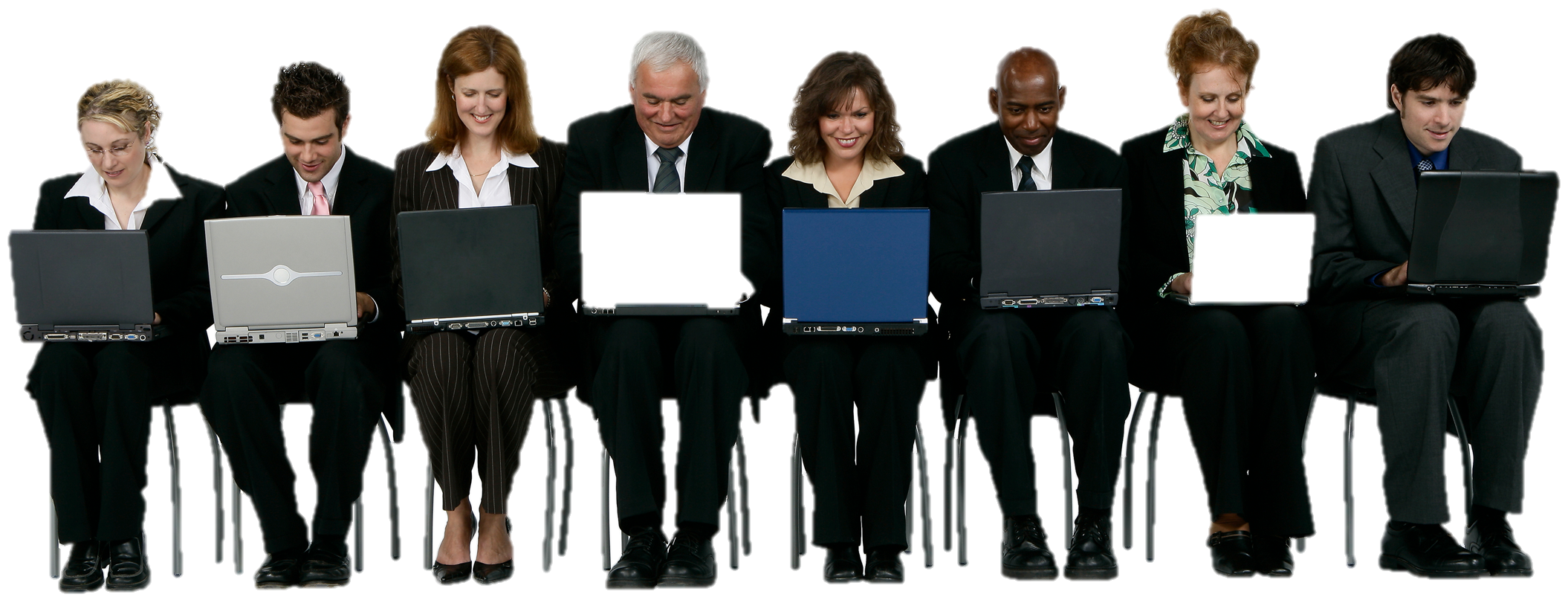 “Побеждает команда с лучшими игроками”

Jack Welch
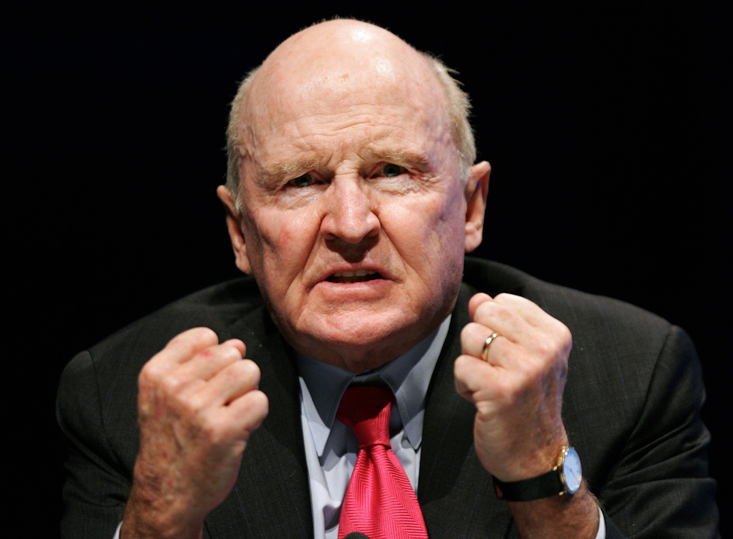 Stack Ranking
C
B
A
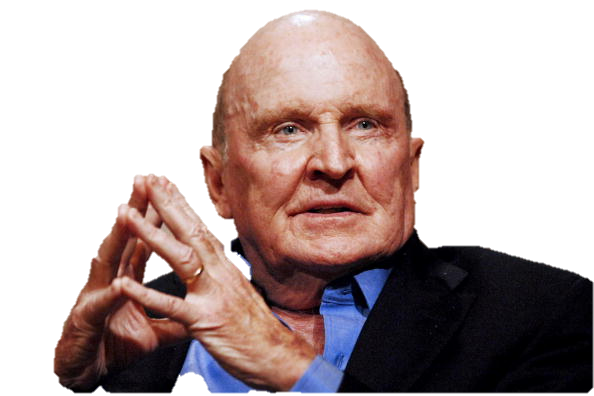 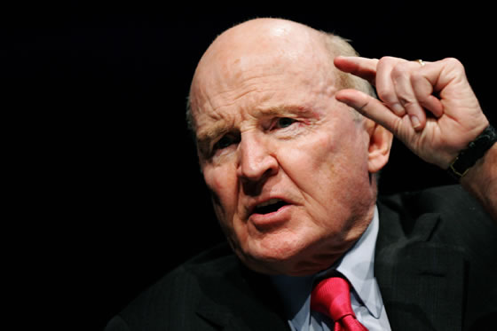 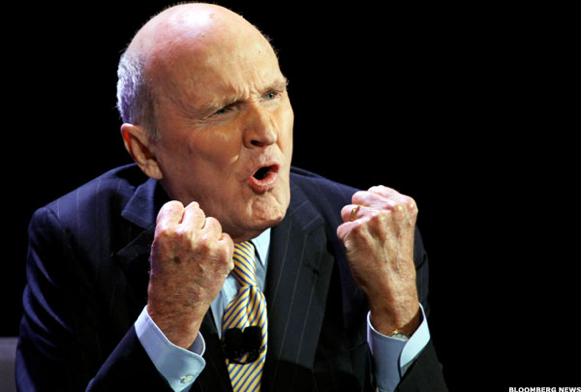 Организация по Welch
Пример
Каждый руководитель разделяет людей по группам от 1 (low performer) до 5 (high performer)
10% балласта (low performers)  увольняем
Успех?
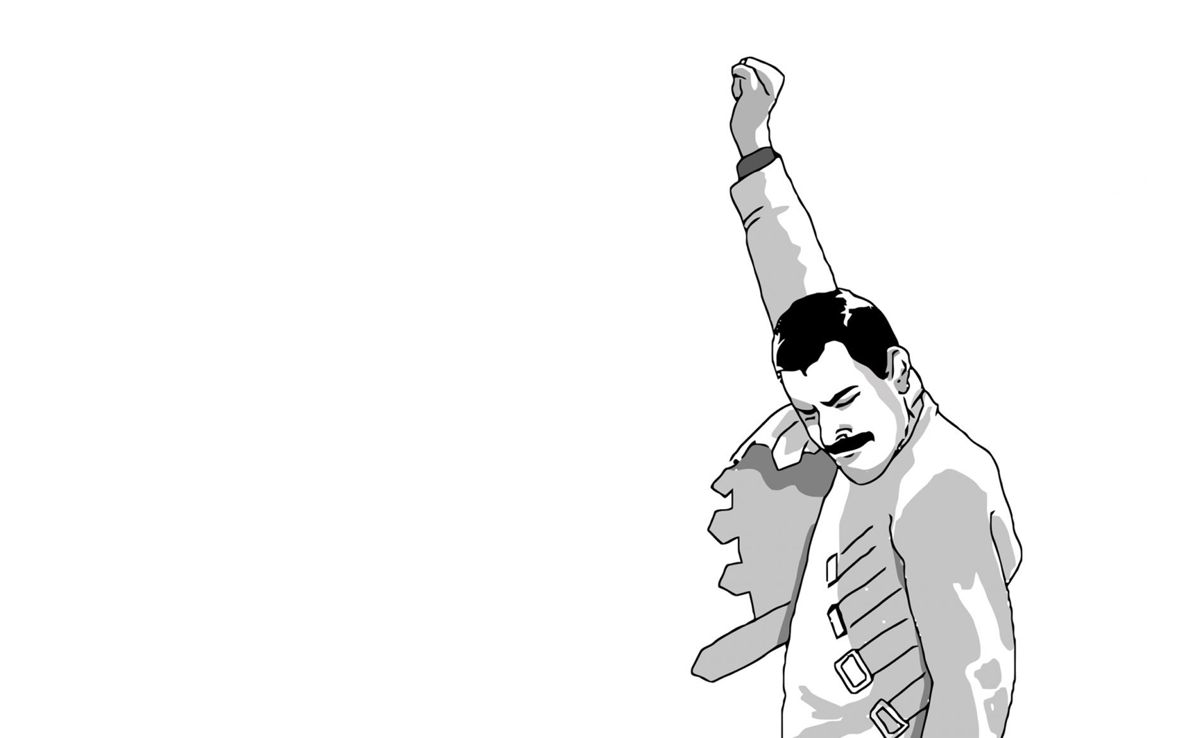 Stack RankingIn Microsoft
20%
20%
10%
10%
40%
2
4
1
5
3
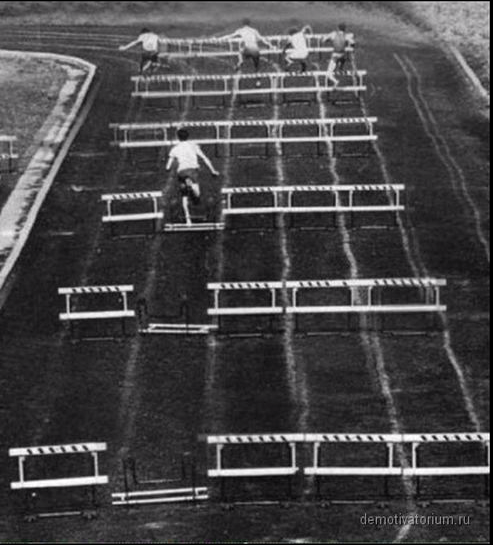 Microsoft Way
2 раза подряд low performer — кандидат на выбраковку
Есть несколько месяцев на поиск новой роли в компании
Если не нашел — увольнение
Проблема с Stack Rating
c
c
c
Худшие в Отделе 1 могут быть лучше лучших Отдела 2
Тяжело выделить 10% low performers
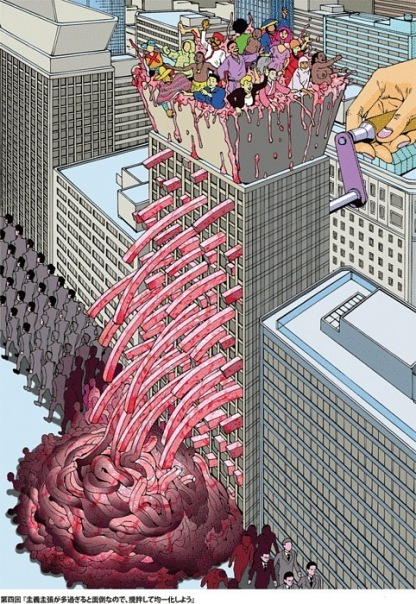 Кровавая процедура мерджа
c
Распределение Парето
C
B
A
http://www.hrma.ca/wp-content/uploads/2012/11/rb-the-best-and-the-rest.pdf
Распределение Парето
Мало супер-звезд
Большинство — трудно отделимые середняки
Редкий и быстро уходящий балласт
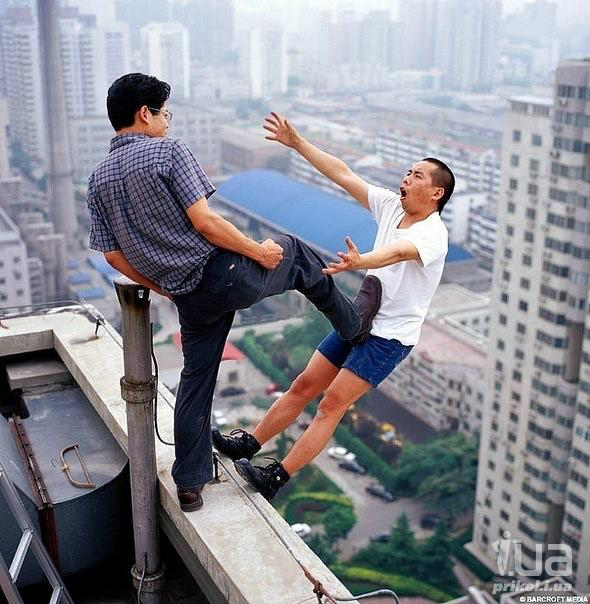 В здоровой организации ”low performers”
И ТАК УЖЕ УВОЛЕНЫ
«Как-то неконцептуально ты это пробежал»
Сверхусилия не приводят повышению оценки
(Пере)выполнение KPI не гарантирует высокую оценку
Невыполнение KPI не означает низкую оценку
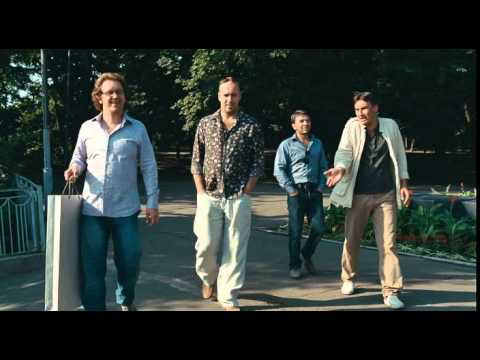 Stack Ranking
Перестали
Начали
Expedia
Adobe Systems
Microsoft
Yahoo
Оценка Performance
Землекоп
Разработчик
Длина траншеи
Объем кода?
Количество багов?
Отзывы коллег?
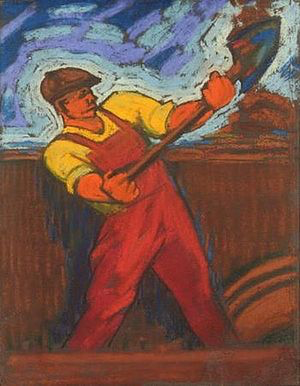 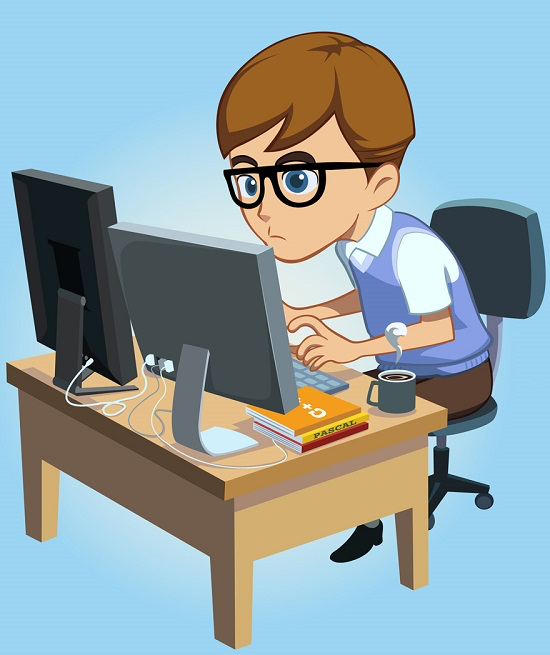 Оценка эффективности
Умение решать сложные задачи
Внутри конкретного аспекта или направления
Таких направлений много
Индивидуальные награды рушат взаимопомощь
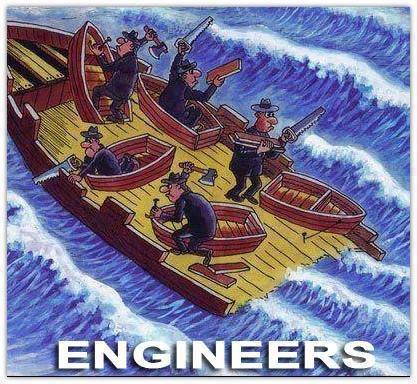 Снижение количества багов
Большое количество дефектов в проде
Руководство вводит KPI
Количество дефектов уменьшается в 36 раз за квартал!
Успех?
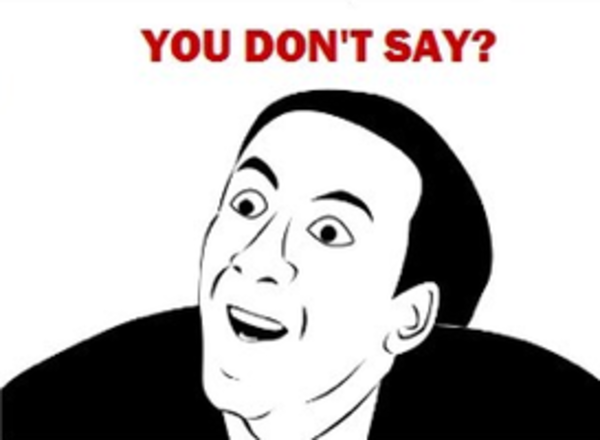 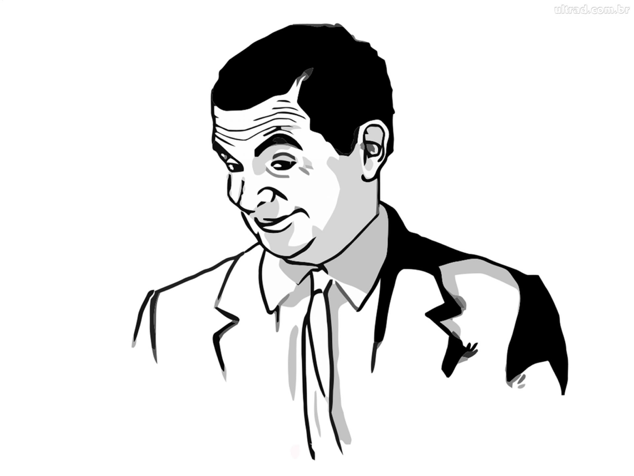 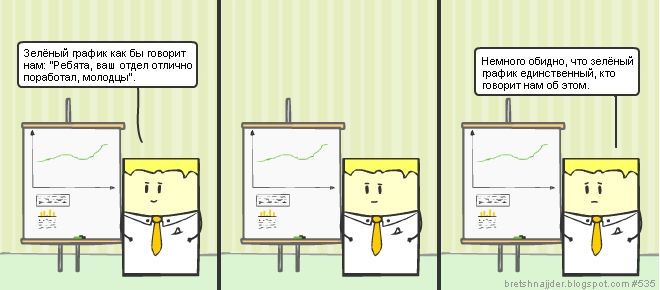 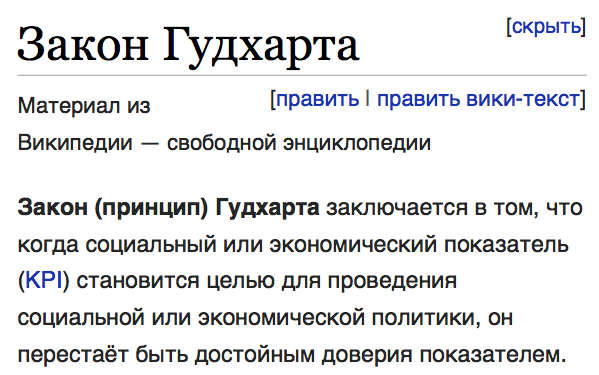 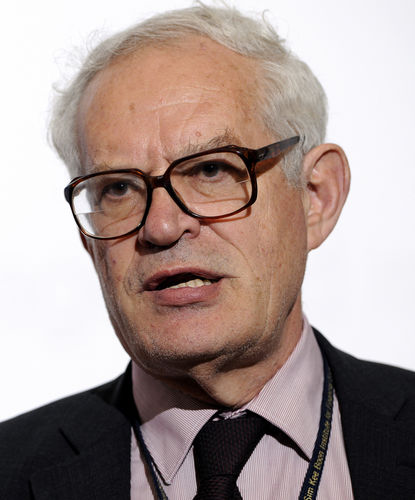 Если сумма значительна, результаты подделывают
s
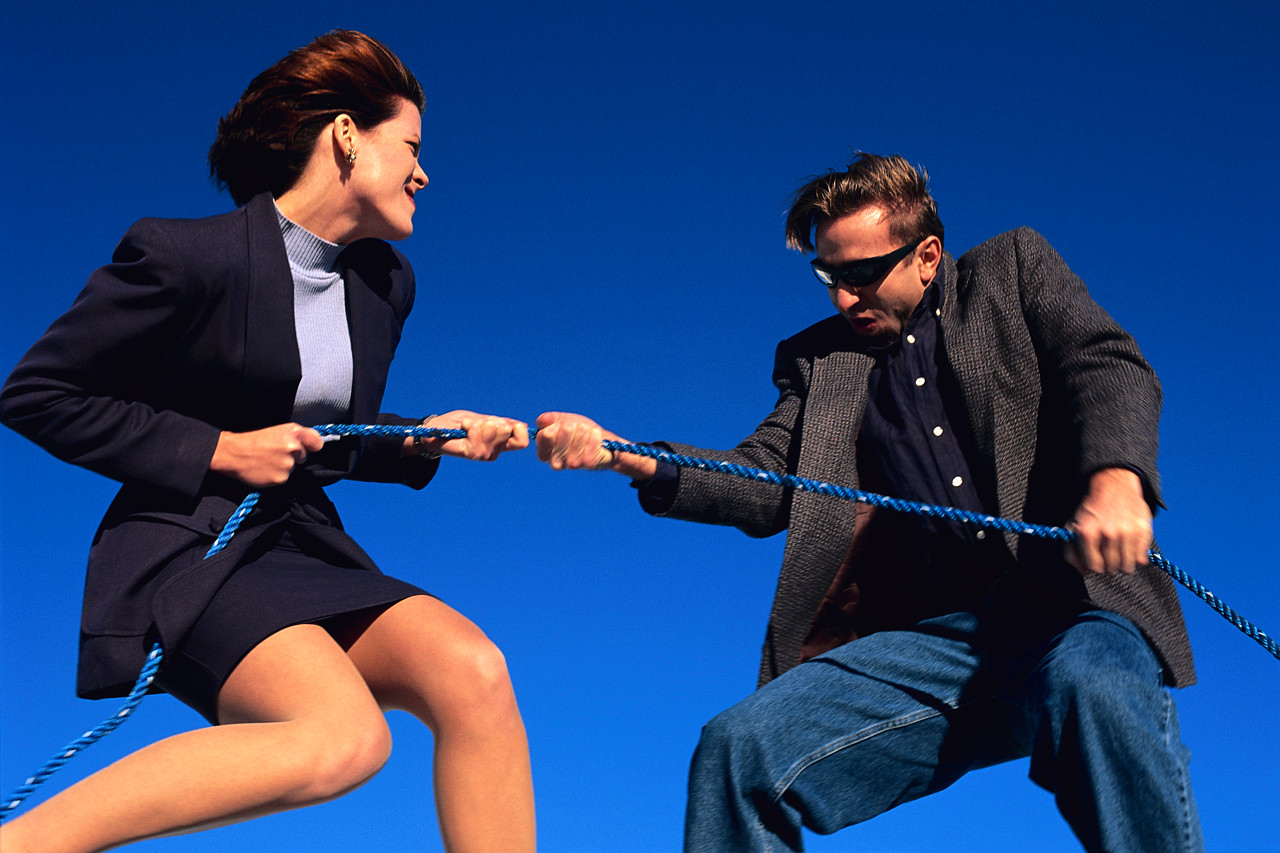 Пример «войны»
Руководство
Команда
Штраф за опоздание в объявленному сроку
Штраф за слишком досрочное закрытие
Ревью сроков лидом
Штраф за количество дефектов…
Перезакладывание
Держим до последнего
Передача в тестирование фичи низкого качества 
Договоренности с тестированием…
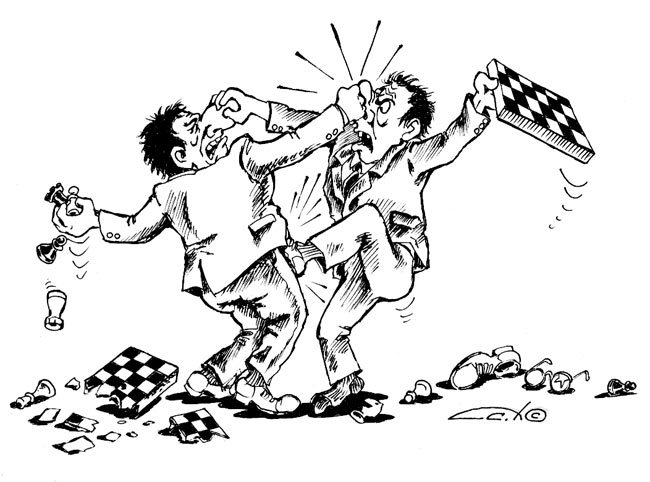 “Слака”
SLA на срок закрытия бага
Штраф за просрочку SLA

Игра Слака: успей перевести баг на соседнее подразделение!
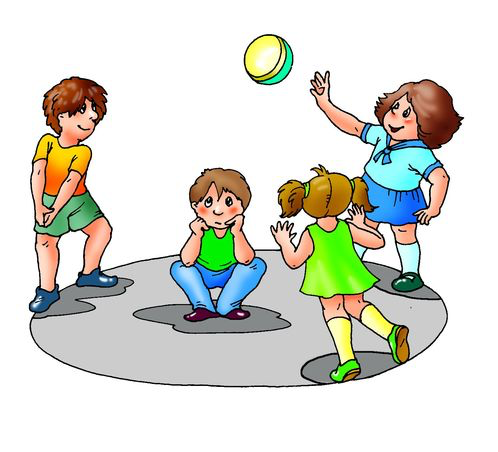 К бонусам привыкают и не воспринимают как вознаграждение
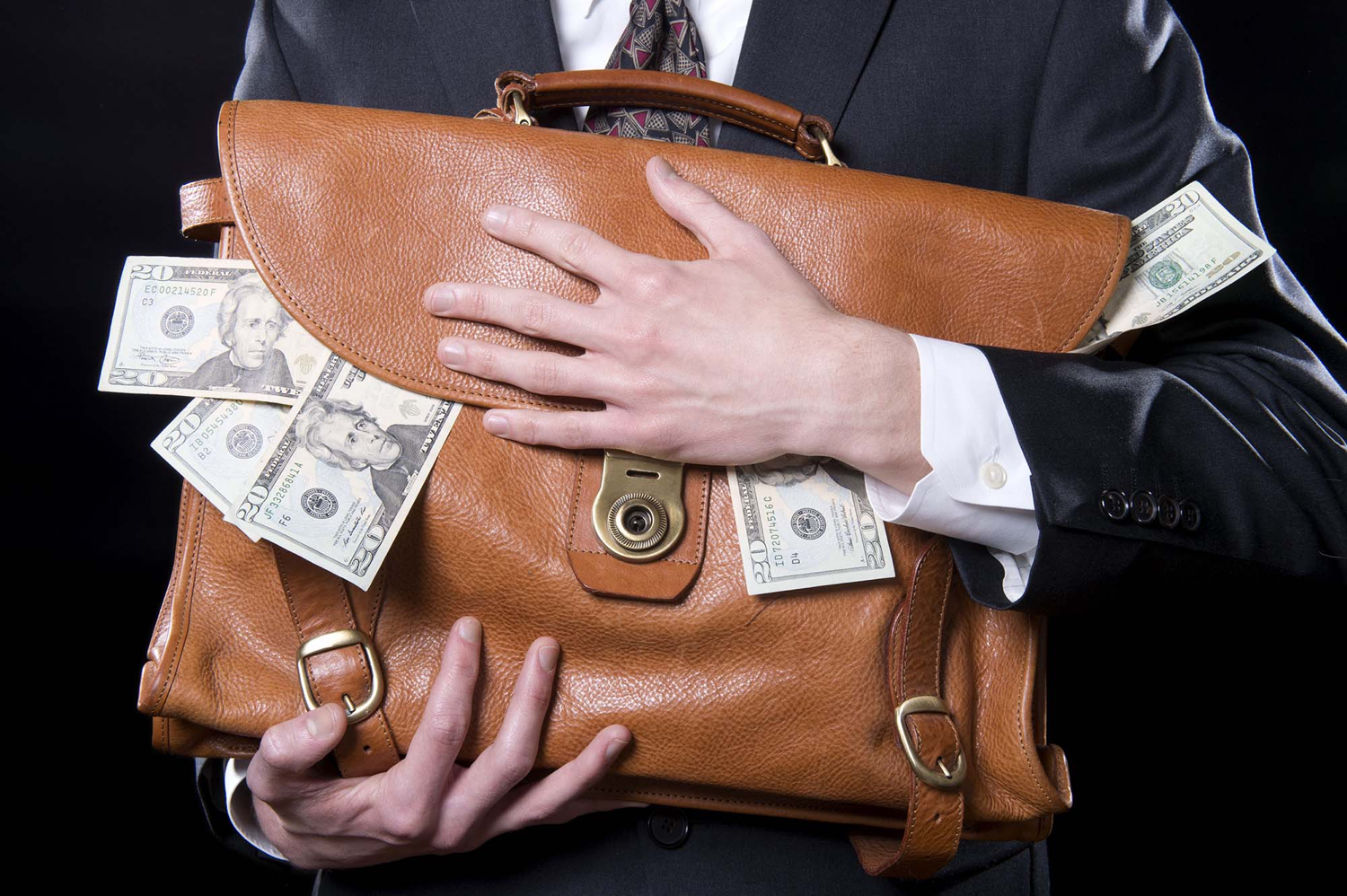 s
Внедрение продукта
Отдел занимается проектами внедрения продуктов компании
Руководство устанавливает бонус за успешную сдачу проекта до срока
Команда начинают вкладывать сверхусилия
Успех?
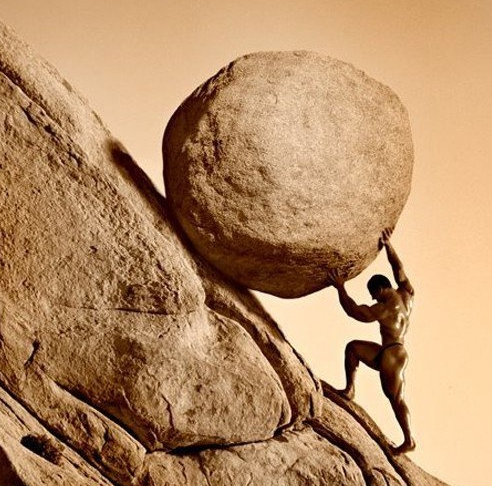 Инфляция вознагражденияиз-за мотивации на сверхусилия
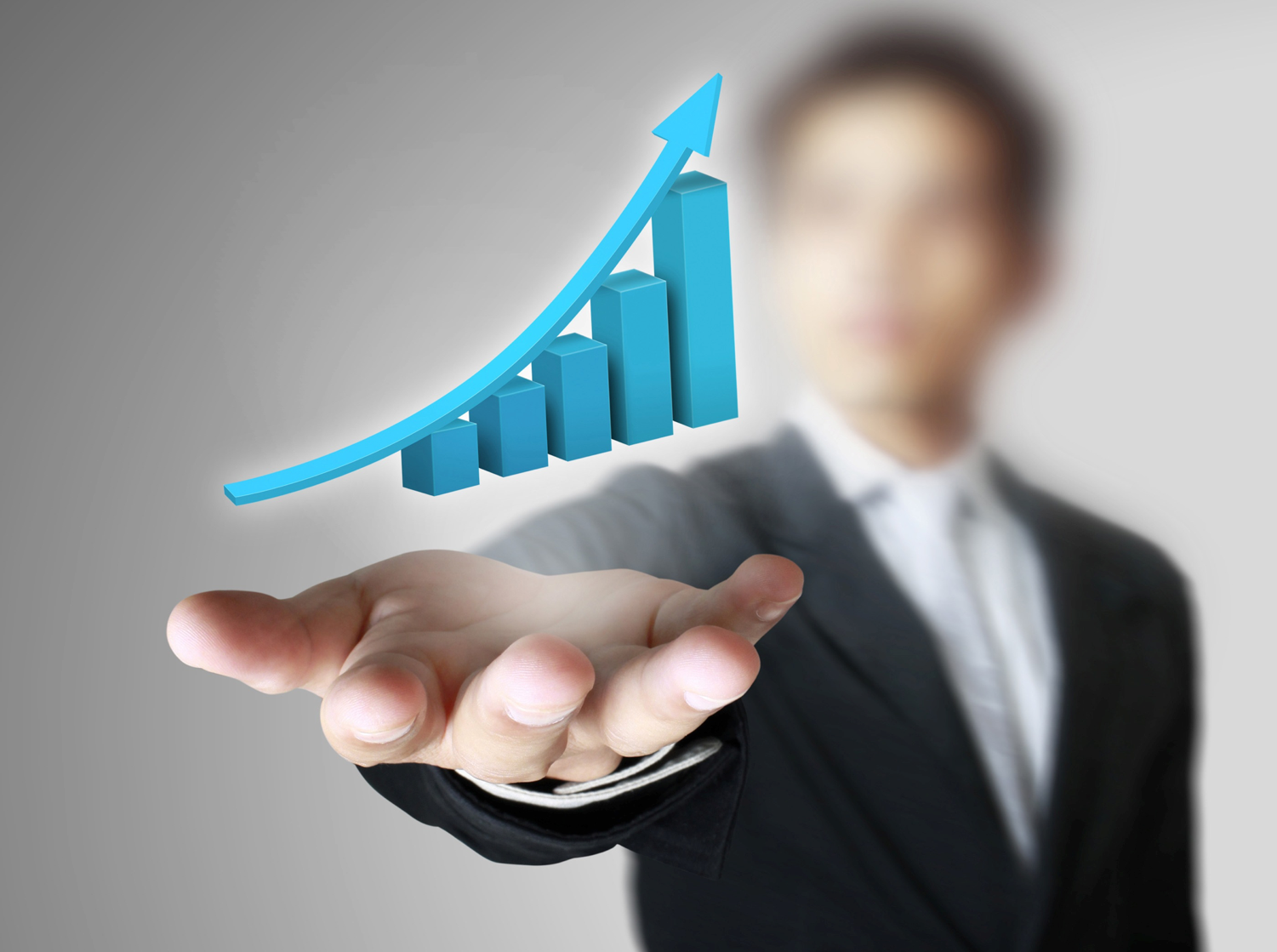 ы
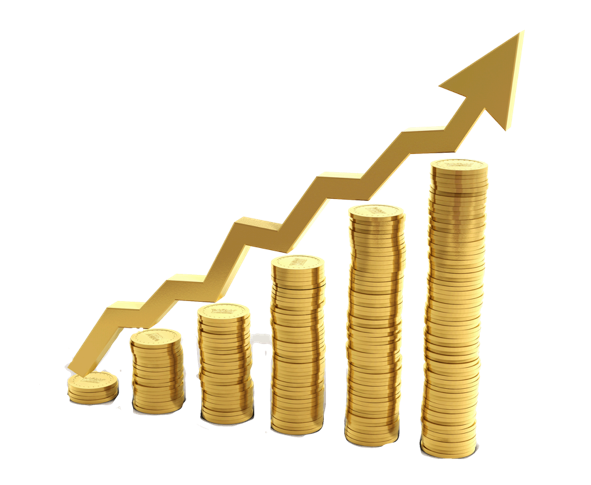 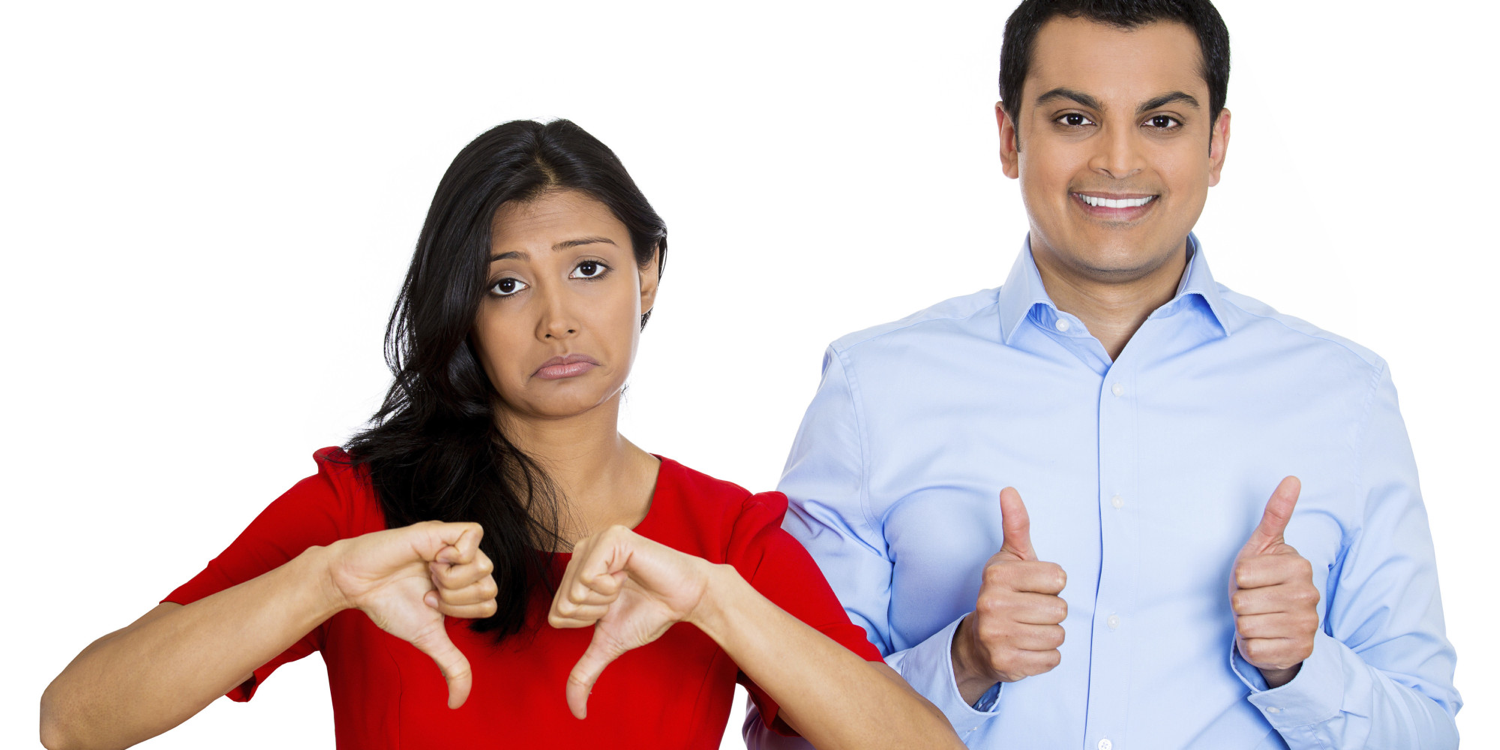 Система бонусов на численных данных игнорирует неявный вклад
Провоцирует зависть и переходы внутри организации
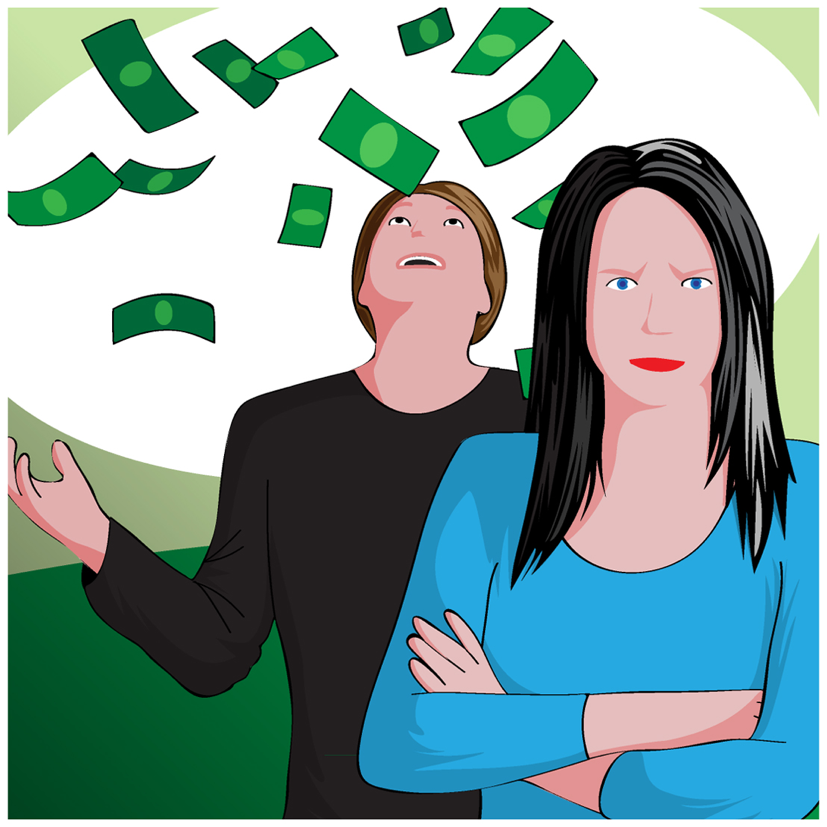 Пример с распределением бонуса внутри команды
Команда самоорганизованная и отлично поработала
Руководство предлагает команде самим распределить бонус
Успех?
Velocity и регрессия к среднему
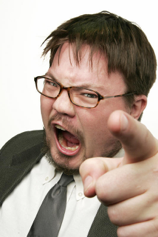 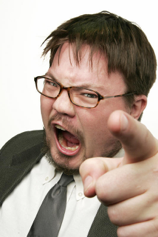 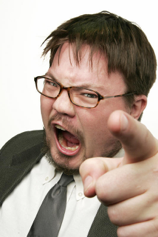 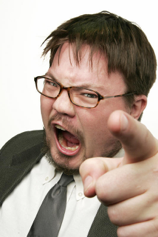 [Speaker Notes: Картинку velocity со средним]
Velocity падает
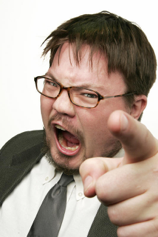 [Speaker Notes: Картинку velocity со средним]
Снижает толерантность к риску
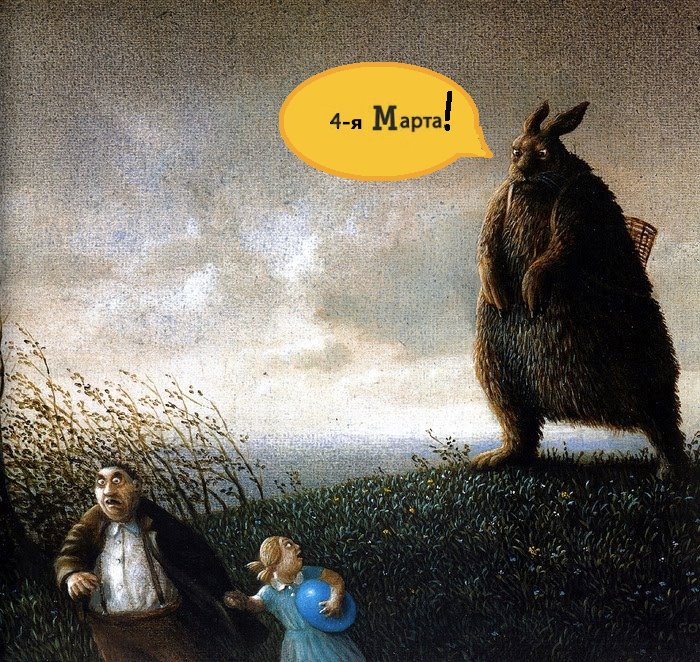 KPI !!!
Общий вывод
Люди слишком любят деньги
На каждую левую гайку найдется болт с нарезкой
Инженеры найдут способ взломать систему
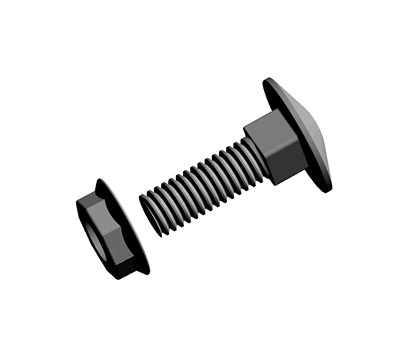 Единственный рабочий вариант
Никакой дифференциации
Сумма <15% ФОТ
Пропорционально ЗП
За успехи всей компании, а не команды или индивидуала
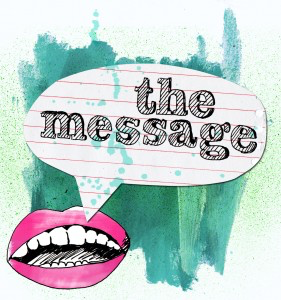 Никогда не связываем KPI с бонусами
Значит ли это, что KPI бесполезны?
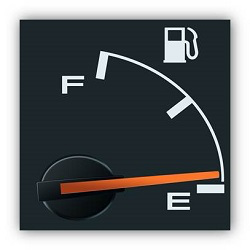 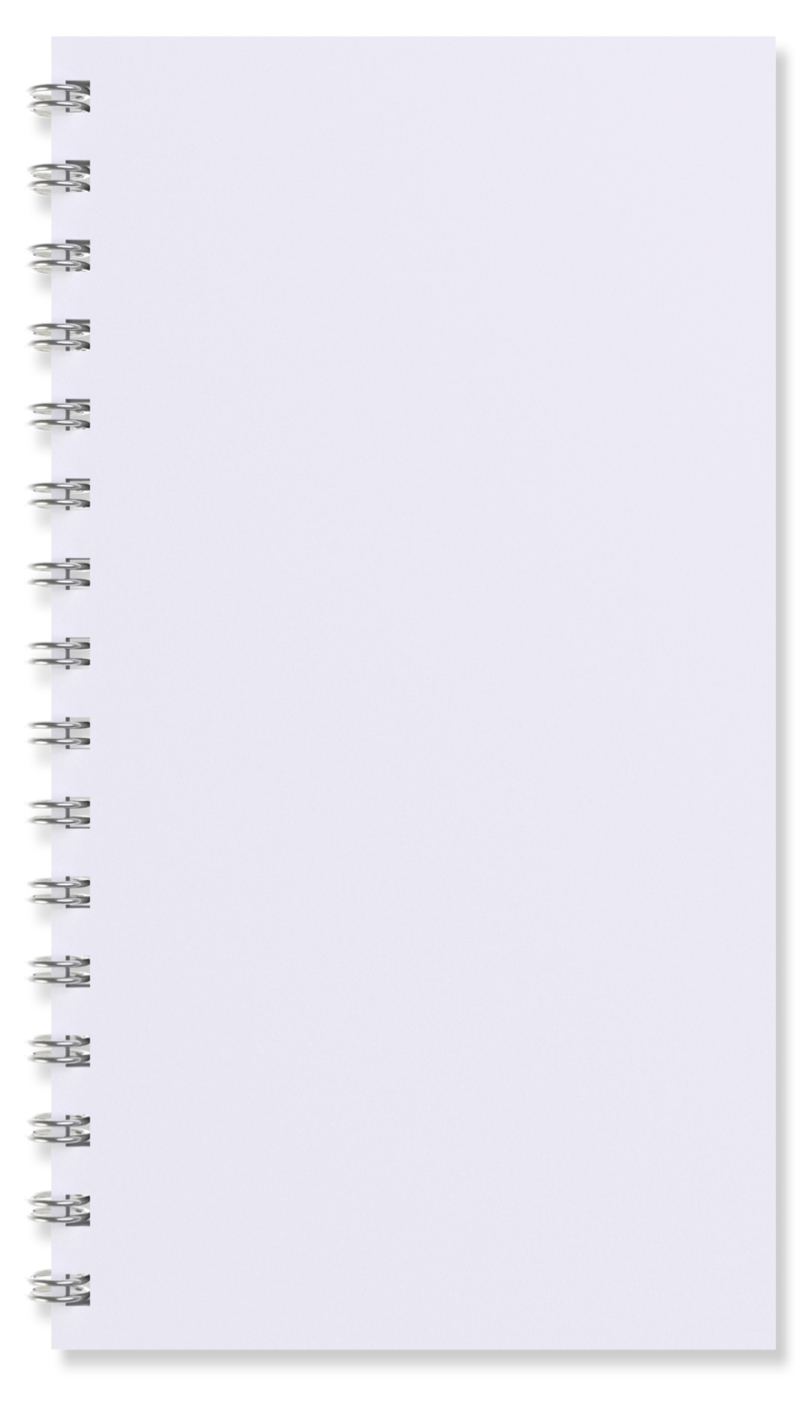 Внедрение DevOps
Вы отвечаете за внедрение DevOps
Какой KPI вы согласуете с руководителем?
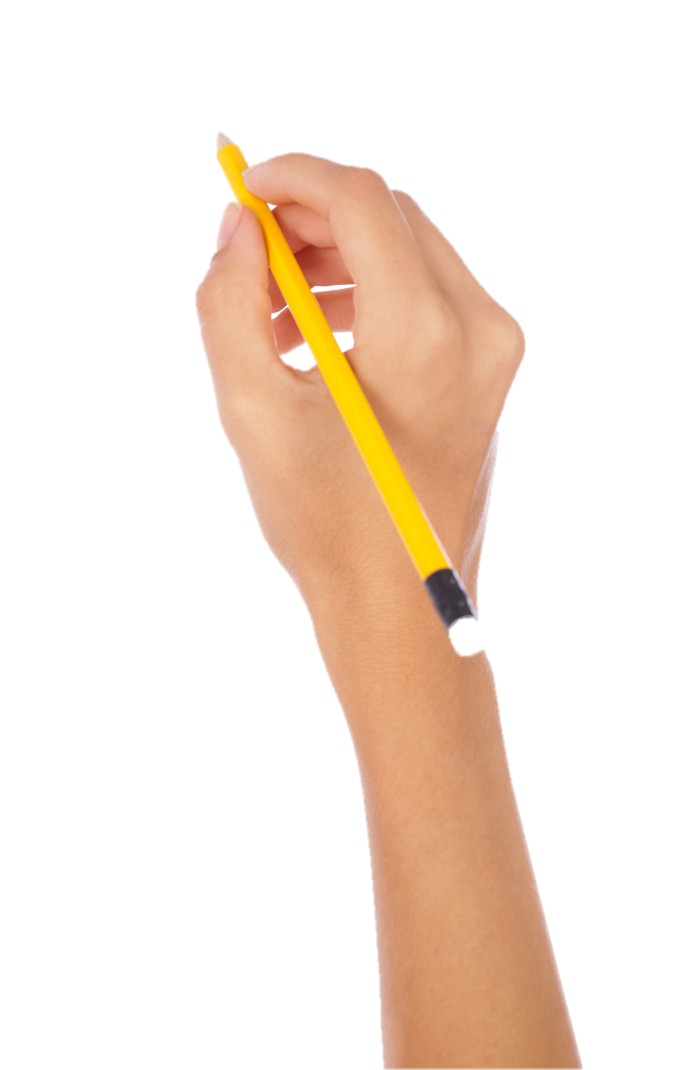 Варианты
Внедрение DevOps
Снижение количества инцидентов
Повышение скорости поставки
Снижение времени решения инцидента
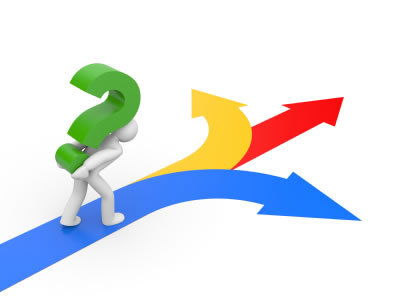 Вариант “Внедрение DevOps”
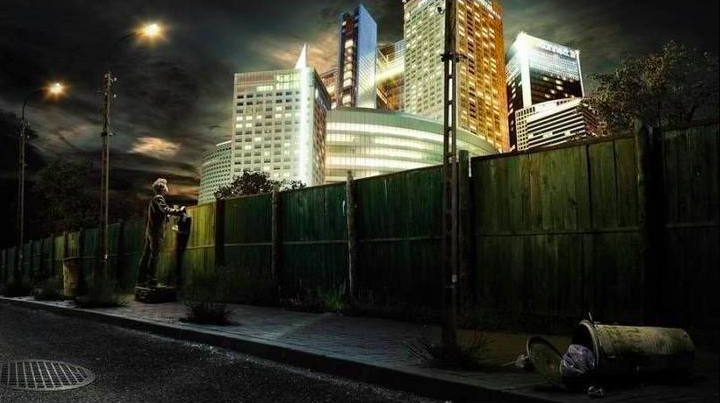 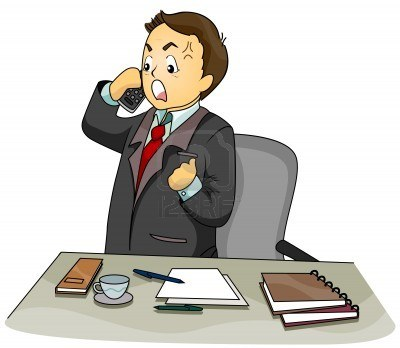 Уровень зрелости разработки можно измерить, используя CMMI
Руководство сказало внедрить CMMI третьего уровня
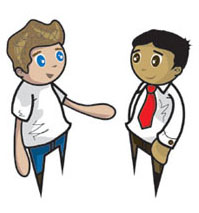 Первоначальная цель полностью искажается при трансляции ее вниз по иерархии
SMART-формулирование может искажать ВИДЕНИЕ

Коммуникация ответа на вопрос ЗАЧЕМ важнее формальных KPI
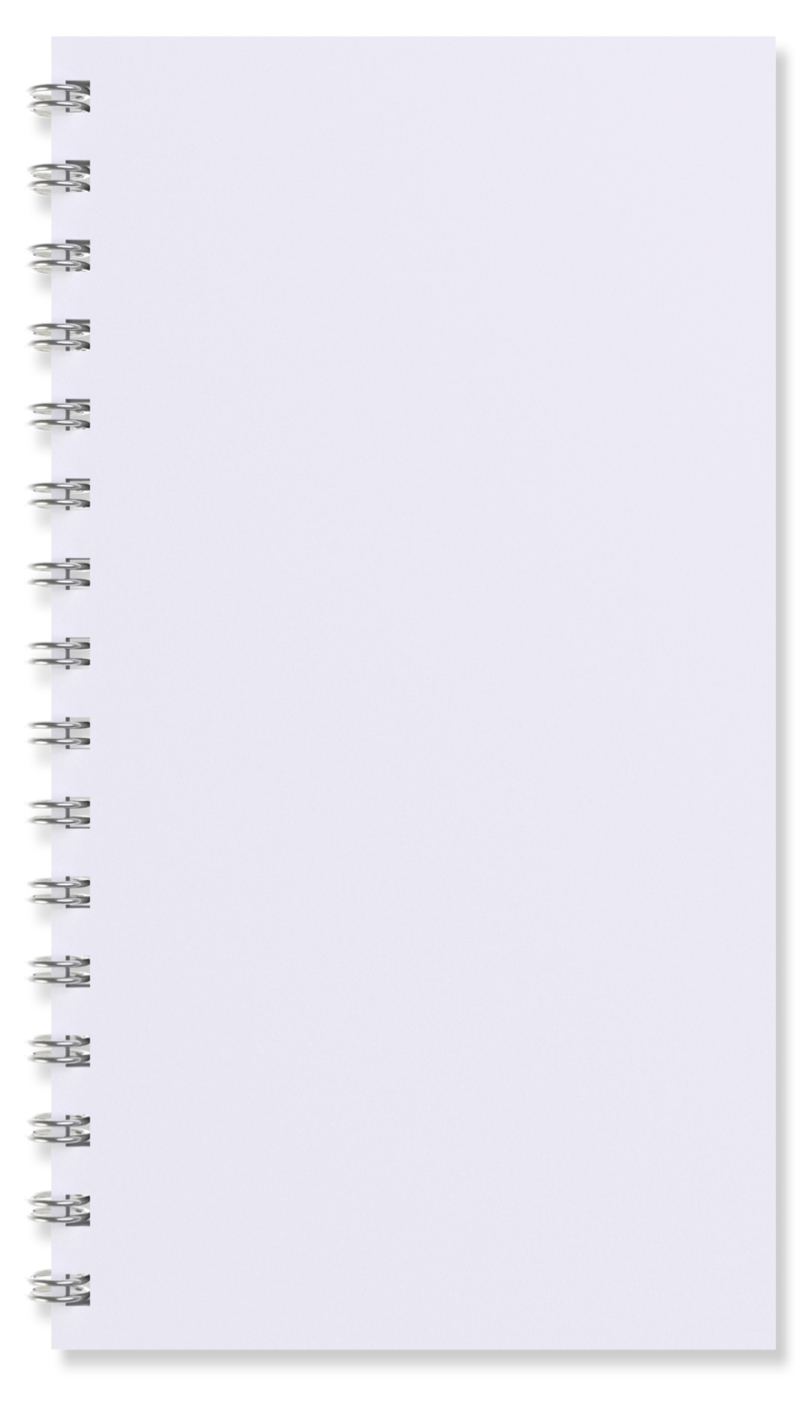 Снижение количества инцидентов, 
Повышение скорости поставки
Снижение времени решения инцидента
Какие цифры ставить В KPI? 
Что если результат будет в следующем периоде?
Структура KPI
KPI-задачаЕсли невозможно установить численную метрику
Бизнес-результат будет вне диапазона действия KPI 
Бизнес-результаты непрогнозируемы
Бизнес-результаты трудно измерить
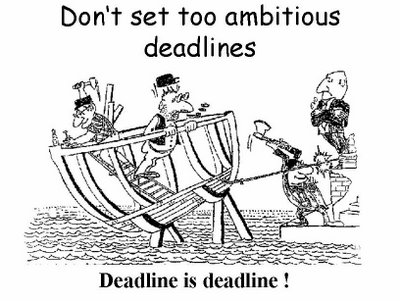 Всегда ли можно указать KPI?
Цель сложно связана с KPI
KPI изменчивы
KPI = цель
Цель и KPI уточняются по ходу
Лучший интернет-банк
Сделать новый продукт
Доля рынка
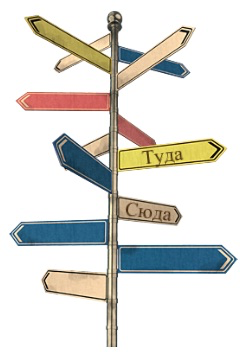 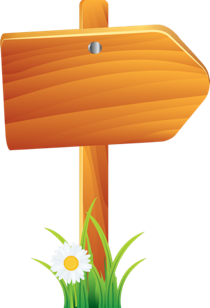 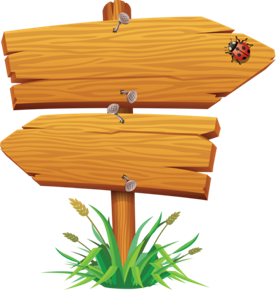 [Speaker Notes: Слева Change
Неопределенность высокая 
Не знаем бизнес модель – щупаем и определяем цели
Цель в виде «понять модель»
Как сформулировать? 
«Сделать продукт к дате X»
Как следствие продукт есть (пора сдавать) но это такое гавно
Справа Run
Стандартный подход из мира run]
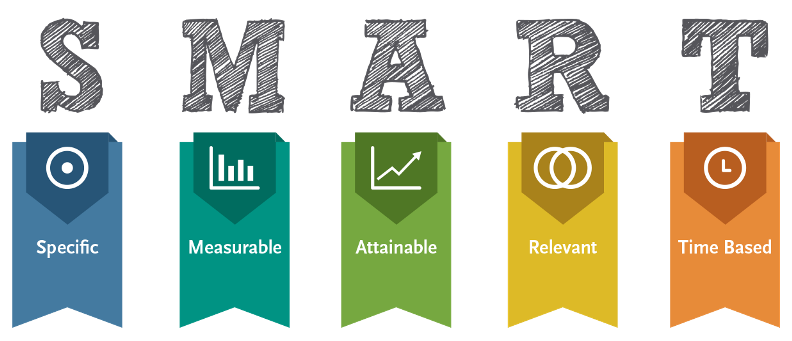 OVERRATED
Каскадирование KPI до членов проектных команд
KPI на тестирование в интеграционной среде для тестеров
Тестеры не помогали тестировать на компоненте аналитикам
Поставили KPI на компоненты, но с меньшим весом
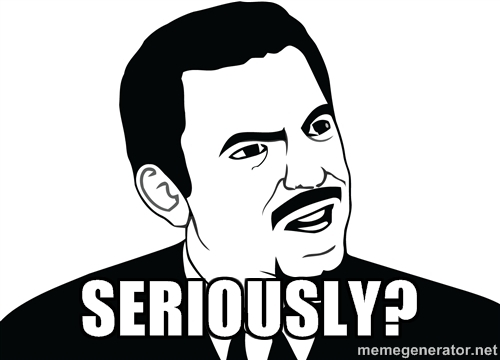 (Не)стабильность KPI
Цель
Изменение обязанностей
Метрика
Представление о том, как измерять достижение цели 
Экономико-политическое положение в стране
Действия регулятора/крупных контрагентов 
Задача
Новая информация о рынке
Новые идеи
Организационные изменения
Да что угодно!
Стабильно
Изменчиво
Автономность исполнителя
Сам себе определяет цели, ненавидит формальные KPI
Сам себе ставит цели и KPI, согласовывает их с руководителем
Цель ставит руководитель, KPI обсуждают совместно
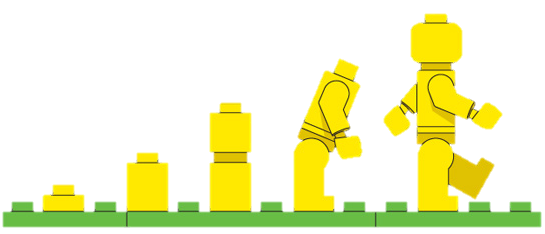 Цель и метрики ставит руководитель
Руководитель ставит задачи
Сколько должно быть KPI?
1-4. Это фокус
Не нужны
Низкоприоритетные
Просто отслеживаем
Помощь другим подразделениям
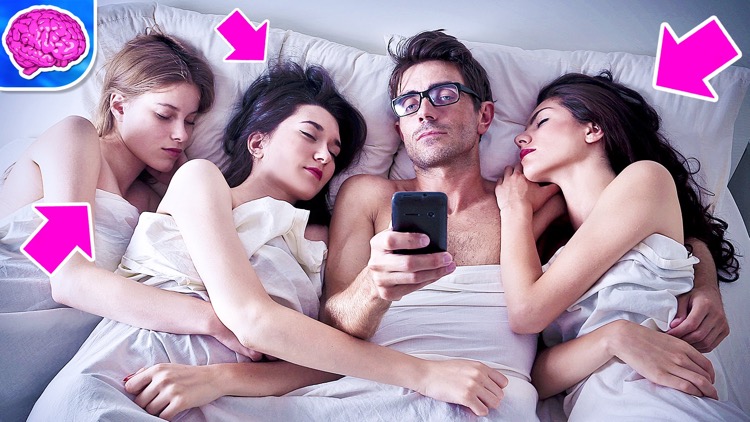 Performance review vs progress review
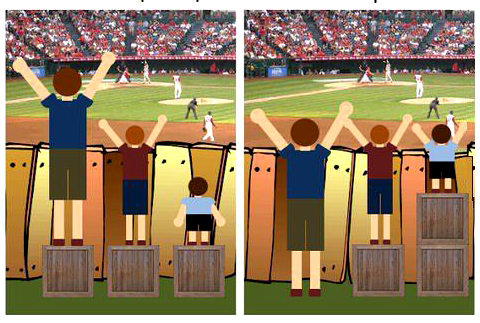 Справедливость или целесообразность?
KPI по типам лидерства
Члены команд
Бизнес-лидеры
Функциональные лидеры
Тим-лидеры
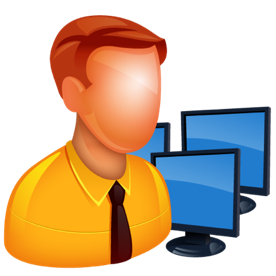 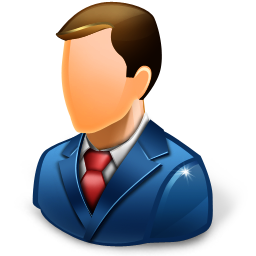 Члены проектных команд
Не использовать KPI! Совсем!
Цель — приносить максимальную пользу
Повышение профессионального уровня 
Индивидуальный план развития
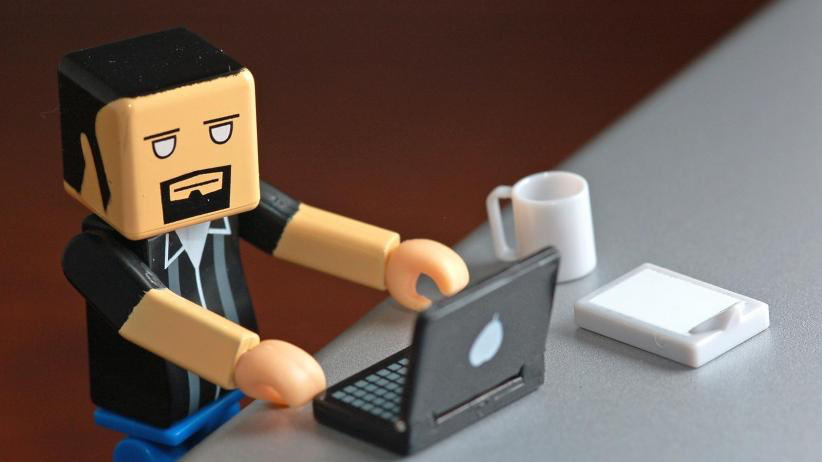 Функциональные лидеры
Связанные с удовлетворенностью «заказчиков», то есть пользователей их сервиса 
Все аналоги 360%, другие способы сбора обратной связи
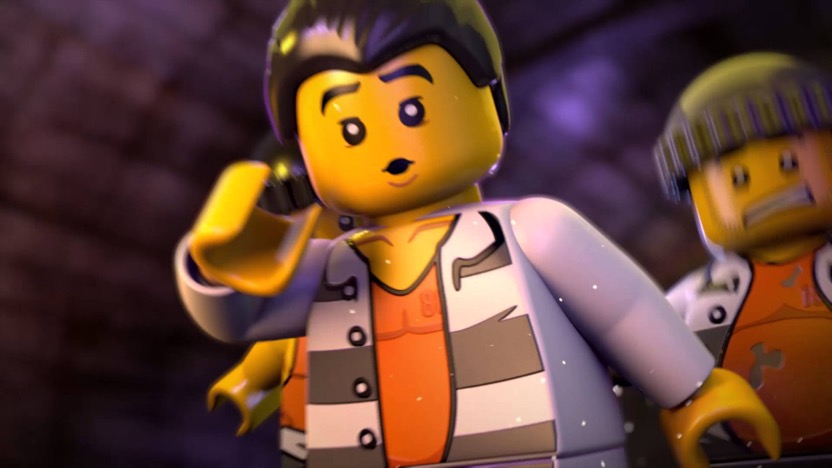 Бизнес-лидеры  Продуктологи
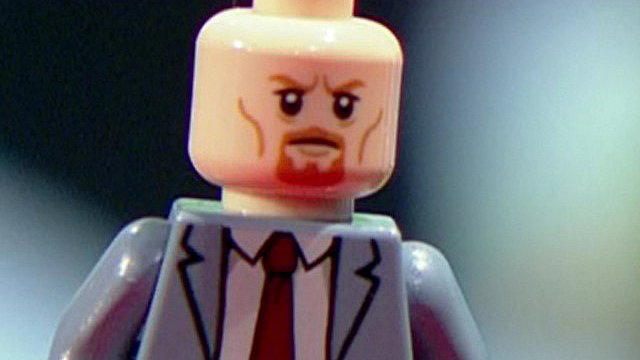 Цели и KPI связанные с бизнесом, доходом, проникновением, долей рынка, удовлетворенностью пользователей и т.д.
Низкая автономность, низкая неопределенность
Цели = KPI, формируются в начале года
Высокая автономность, высокая неопределенность
Цель есть, KPI формируется по ходу
Customer Experience
Net Promoter Score
Customer Satisfaction Index
HEART
Engagement
Adoption
Retention
Task success
Usability Index
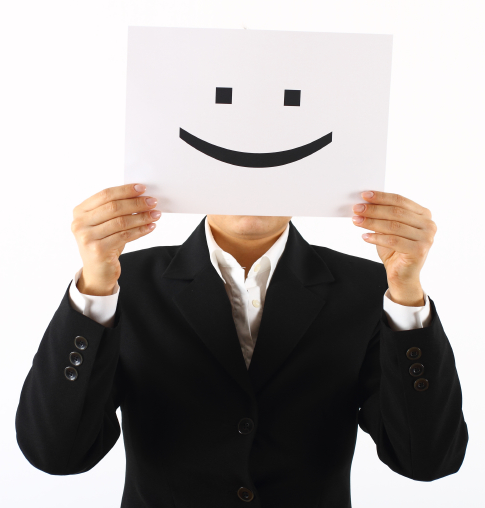 Скрам-мастера/Agile Coaches
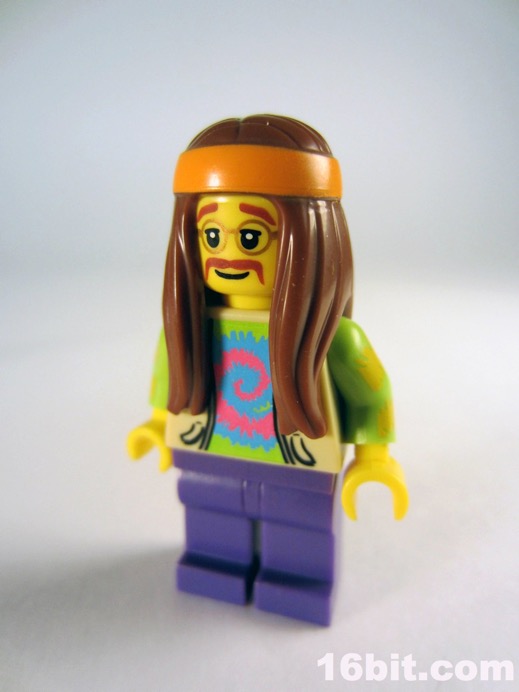 Улучшение процессных показателей 
Cycle Time, Production Defect Density,  Availability etc.
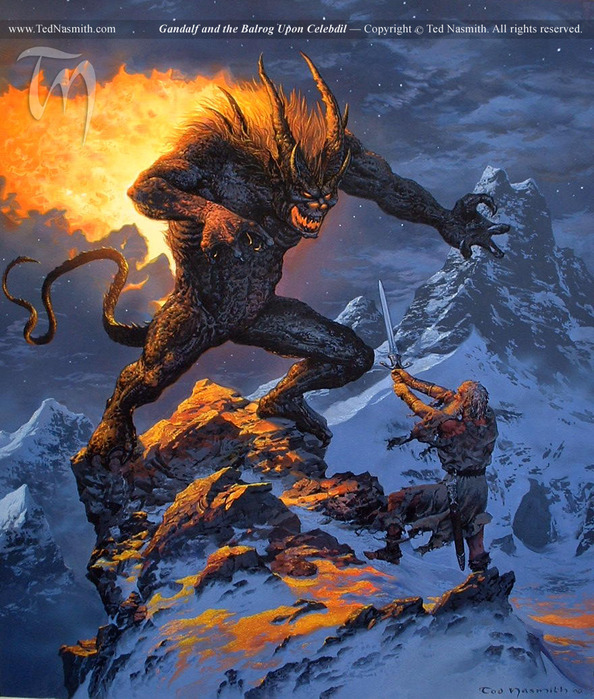 KPI
Всегда есть ОДНА главная проблема
Минимум метрик в фокусе
Улучшение
Итоги
Деньги слишком важны людям, чтобы использовать их как мотиваторы
Коммуникация целей и видения важнее формальных KPI
KPI показывают твой фокус развития
KPI должны постоянно меняться
KPI на улучшение, а не статус
Формальные KPI не нужны там, где изменчивость слишком высокая
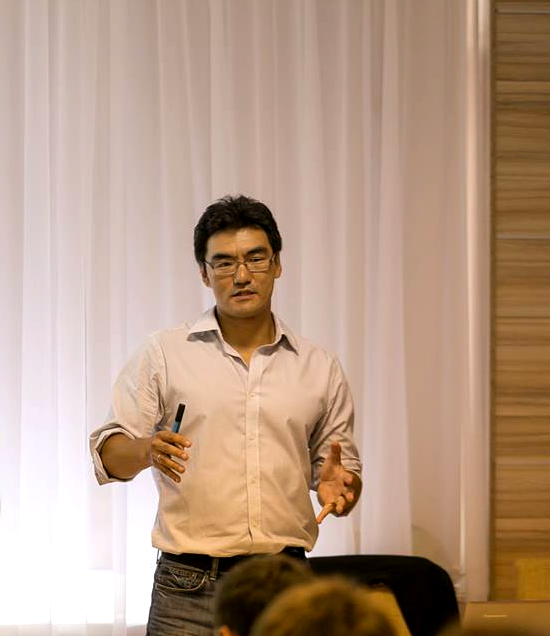 Askhat Urazbaev
askhat@scrumtrek.ru 
      askhat.urazbaev
       @zibsun
       askhatu
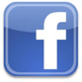 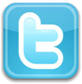 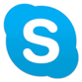